Социально-экономическая ситуация
 в Иркутской области и актуальные задачи органов местного самоуправлениямуниципальных образований
 в современных условиях
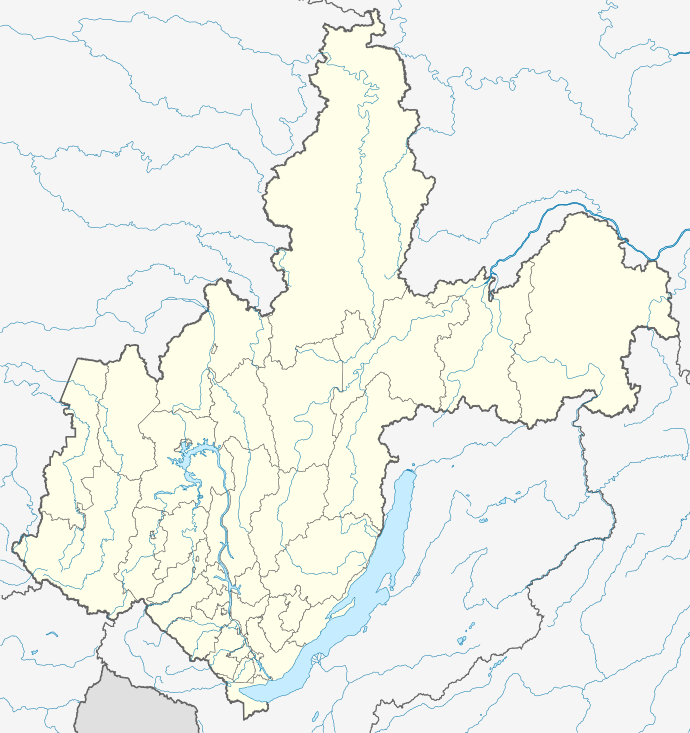 КРАТКАЯ ХАРАКТЕРИСТИКА СОЦИАЛЬНО-ЭКОНОМИЧЕСКОЙ СИТУАЦИИ В РОССИИ
В первом квартале 2016 года снижение ВВП составило 1,4 % с соответствующему периоду прошлого года.
Индекс физического объёма ВВП в постоянных ценах, 
в % к соответствующему периоду 2015 г.
Источник: расчеты Минэкономразвития России
КРАТКАЯ ХАРАКТЕРИСТИКА СОЦИАЛЬНО-ЭКОНОМИЧЕСКОЙ СИТУАЦИИ В РОССИИ
В январе-марте 2016 года цена на нефть составила 31,8 долл. США за баррель, снизившись по сравнению с соответствующим периодом прошлого года на 39,7 %
Динамика экспорта товаров и мировых цен на нефть Urals (январь 2010 г. - декабрь 2015 г.)
Динамика мировых цен на медь, никель и алюминий (в долларах США за тонну)
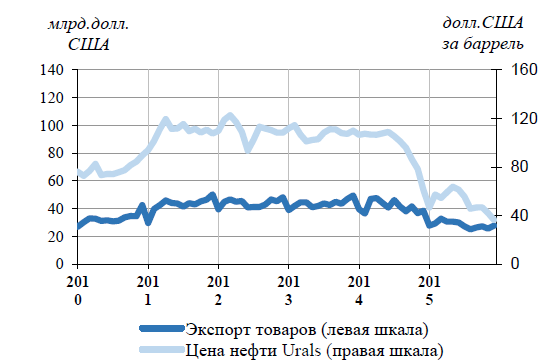 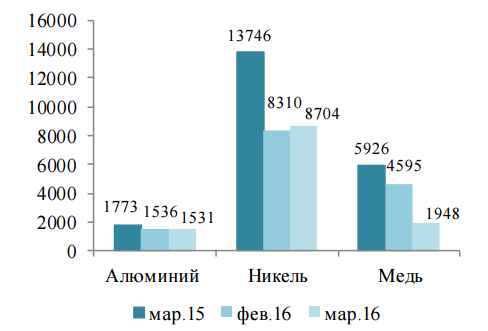 Источник: Банк России, информационные агентства
КРАТКАЯ ХАРАКТЕРИСТИКА СОЦИАЛЬНО-ЭКОНОМИЧЕСКОЙ СИТУАЦИИ В РОССИИ
Уровень инфляции в России (январь 2016 - апрель 2016), в %.
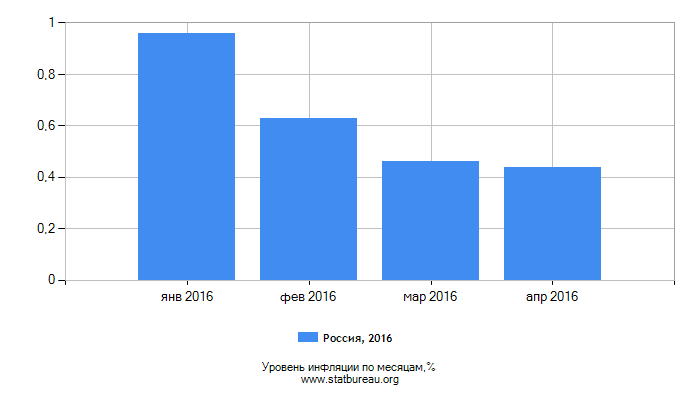 КРАТКАЯ ХАРАКТЕРИСТИКА СОЦИАЛЬНО-ЭКОНОМИЧЕСКОЙ СИТУАЦИИ В РОССИИ
Реальная заработная плата с исключением сезонного фактора в марте, по предварительным данным, показала снижение на 0,2 %. Второй месяц подряд отмечается положительная динамика реальных располагаемых доходов с исключением сезонного фактора. По предварительным данным, в марте текущего года рост ускорился до 1,0 % с 0,5 % в феврале.
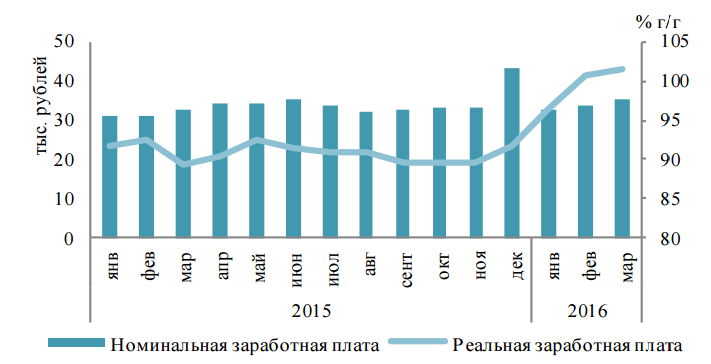 Источник: расчеты  Минэкономразвития России
Позитивные тенденции:
Количество предприятий и организаций на 1 апреля 2016 г. составило 67,5 тыс. единиц. За год количество организаций увеличилось на 0,3 тыс. единиц (или на 0,5 %).
Число организаций, в % к итогу
Позитивные тенденции:
Индекс промышленного производства в январе-марте 2016 года по сравнению с январем-мартом 2015 года по полному кругу организаций составил 106,0 %. В России - 99,4 %, в СФО – 99,2 %.
Позитивные тенденции:
В 1 квартале 2016 г. число родившихся на территории Иркутской области составило 8 694 человека, умерших – 8 384. Естественный прирост населения Приангарья за первый квартал составил 310 человек.
Естественное движение населения Иркутской области
+4 102
+3 729
+4 875
+4 916
+3 200
Разнонаправленные тенденции:
В 1 квартале 2016 года в Иркутской области наблюдалось снижение уровня инфляции на продовольственном рынке более чем в 3,5 раза по сравнению с 1 кварталом 2015 года (с 8,1 % до 2,3 %).
Базовый индекс потребительских цен (БИПЦ), исключающий изменения цен на отдельные товары, подверженные влиянию факторов административного или сезонного характера, в марте 2016 г. по отношению к предыдущему месяцу составил 101,1 % (в марте 2015 г. – 102,3 %). В марте 2016 г. цены на продовольственные товары повысились на 0,2 % (в марте 2015 г. – на 1,2 %). 
Стоимость фиксированного набора потребительских товаров и услуг для межрегиональных сопоставлений покупательной способности населения в среднем по Иркутской области в марте составила 12 896,1 руб. в расчете на одного человека и за месяц увеличилась на 0,6 % (в марте 2015 г. – на 1,4 %). 
Стоимость минимального набора основных продуктов питания в марте составила 3 919,0 руб. в расчете на месяц и увеличилась на 0,4 % по сравнению с февралем. Из шести наблюдаемых городов максимальная стоимость набора отмечается в г. Братске (4 154,1 руб.), что на 12,3 % дороже, чем в г. Зиме (3 698,1 руб.).
Разнонаправленные тенденции:
В марте 2016 года среднемесячная номинальная заработная плата, начисленная за март 2016 г., по оценке, составила 33 170 руб., по сравнению с февралем она увеличилась на 4,4 %, по отношению к марту 2015 г. – на       6, 1 %.
Среднемесячная заработная плата по отраслям экономики Иркутской области за январь –февраль 2016 года
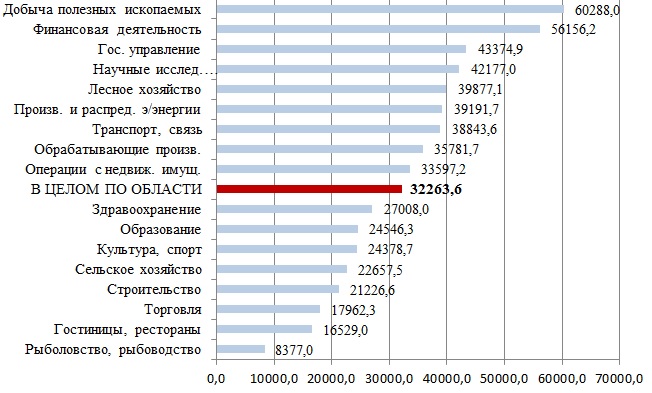 Разнонаправленные тенденции:
По Иркутской области величина прожиточного минимума за 1 квартал 2016 в среднем на душу населения составила 10 081 руб., по сравнению с 4 кварталом 2015 года рост составил 2,7 %.
Анализ исполнения областного бюджета за период январь – март 2016 года показал, что фактическое исполнение по доходам составило 24 млрд рублей, или 23,6 % от плана, исполнение по расходам составило 23,2 млрд рублей, или 21,3 % от плана.
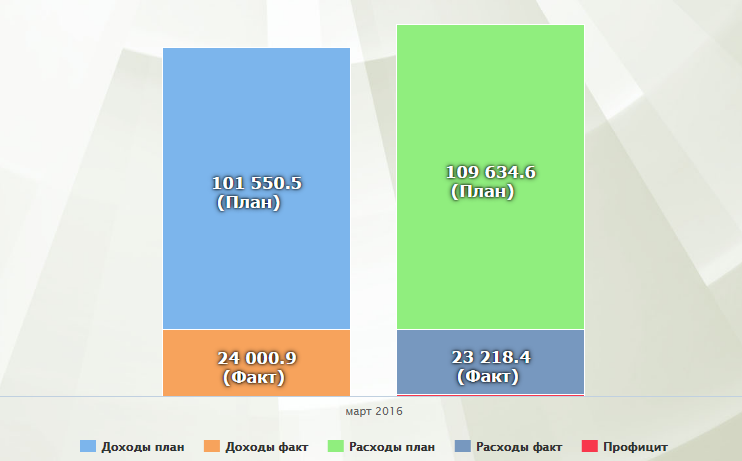 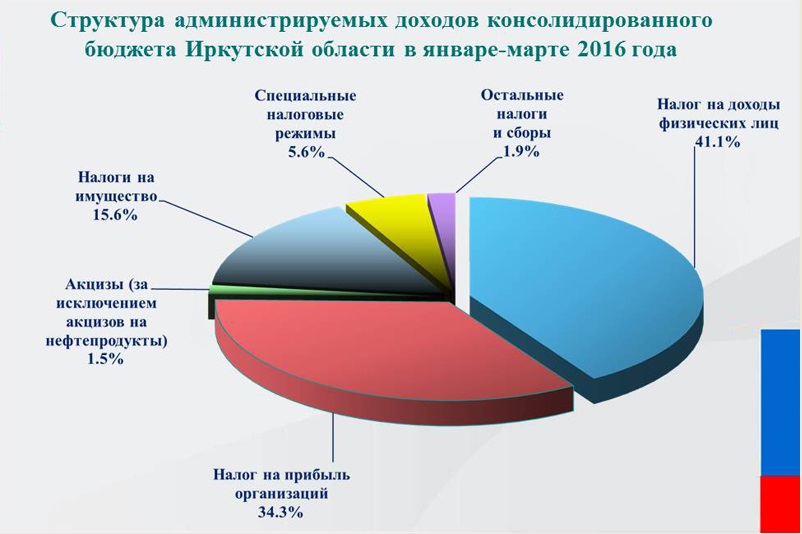 Государственный долг Иркутской области по состоянию на 1 апреля 2016 составил 17 млрд рублей (по сравнению с аналогичным периодом 2015 года сумма государственного долга увеличилась в 1,3 раза).
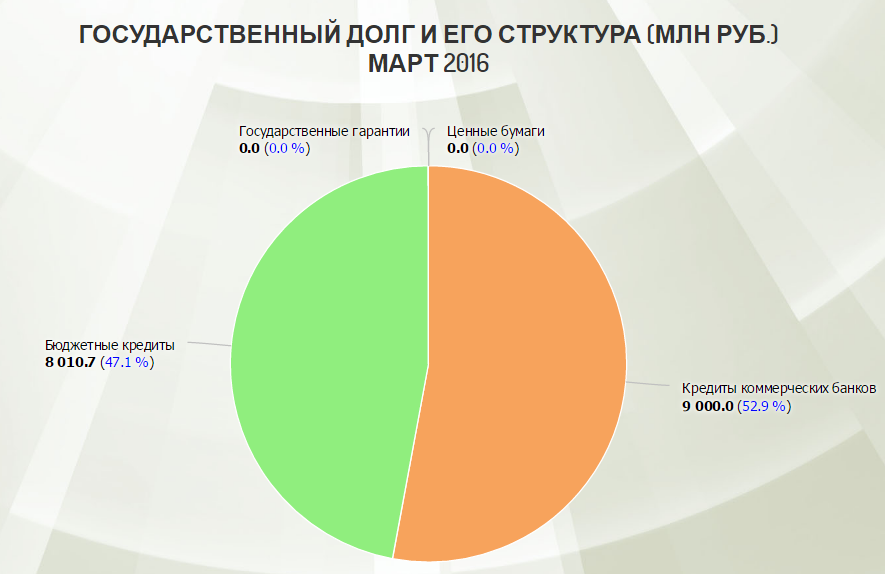 Негативные тенденции:
В январе – марте текущего года было введено 102,7 тыс. кв. м, что на 21,1 % меньше показателя за тот же период 2015 года.
Ввод в действие жилых домов
на 1000 жителей, кв. м
всего, тыс. кв. м
Негативные тенденции:
Численность зарегистрированных безработных на 1 марта 2016 года составила 18 285 человек, уровень общей безработицы по Иркутской области в среднем за 2015 год составил 8,2 %.
Негативные тенденции:
Суммарная задолженность по заработной плате на 1 апреля 2016 года составила 269,8 млн рублей, за месяц она сократилась на 175 млн руб.
В настоящее время основными задачами деятельности органов МСУ являются:
Укрепление финансово-экономической основы местного самоуправления,      совершенствование межбюджетных отношений, ресурсное обеспечение полномочий  органов  местного самоуправления

 Обеспечение квалифицированного правотворчества на местном уровне

 Предупреждение и противодействие коррупции

Эффективная реализация социально-экономического развития муниципальных образований

 Поддержка и развитие малого и среднего предпринимательства

 Повышение инвестиционной привлекательности муниципальных образований

 Участие муниципальных образований Иркутской области в государственных программах
В настоящее время основными задачами деятельности органов МСУ являются:
Проведение работы, направленной на сокращение миграции населения. Обеспечение и совершенствование кадровой политики в муниципальных образованиях

Решение вопросов, касающихся кадрового обеспечения органов местного самоуправления

Реализация Национальной стратегии действий в интересах детей на 2012 – 2017 годы, утвержденной Указом Президента Российской Федерации от 1 июня 2012 года № 761
 
Осуществление эффективного взаимодействия органов государственной власти и органов местного самоуправления

Развитие институтов гражданского общества, поддержка и развитие форм взаимодействия, направленных на вовлечение граждан в решение вопросов местного значения, осуществление общественного контроля	

Обеспечение межнационального мира и согласия на территории Иркутской области
СПАСИБО ЗА ВНИМАНИЕ!